สถานการณ์พลังงาน ปี 2562
และแนวโน้มปี 2563
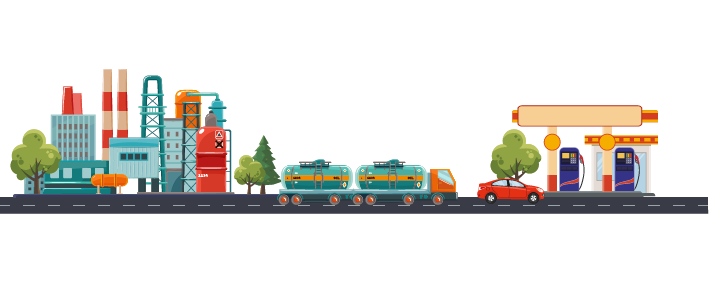 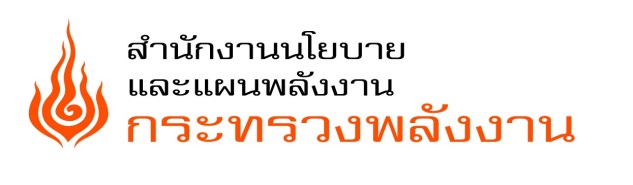 สถานการณ์พลังงาน
ปี 2562
*เดือน พ.ย.-ธ.ค. เป็นข้อมูลเบื้องต้น
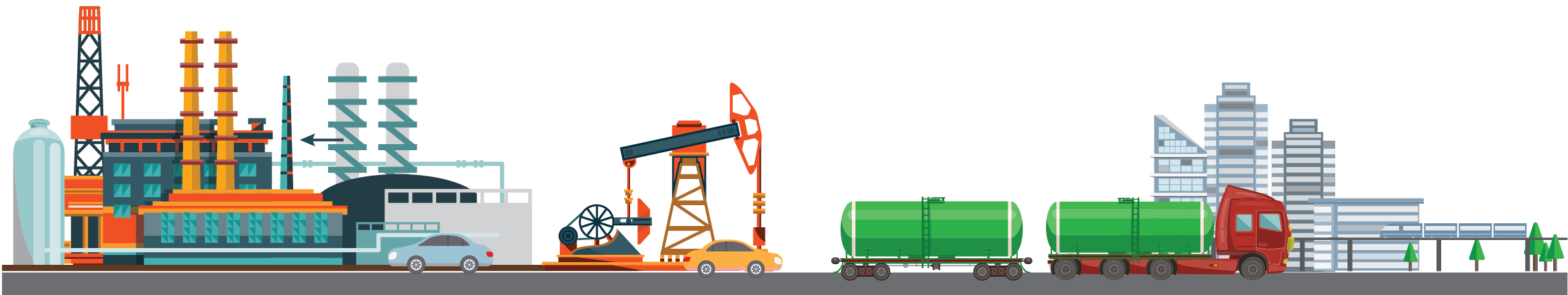 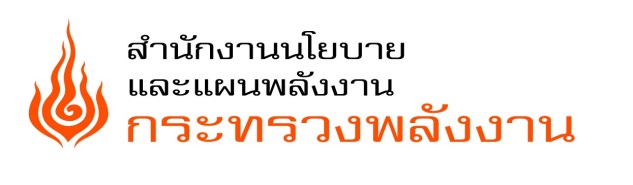 สถานการณ์พลังงาน ปี 2562
การใช้พลังงานรายชนิด
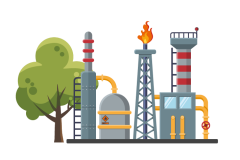 การใช้พลังงานขั้นต้น
การใช้น้ำมันสำเร็จรูป
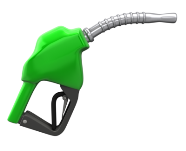  1.6%
2,727 พันบาร์เรลเทียบเท่าน้ำมันดิบต่อวัน* 
เพิ่มขึ้นตามสภาวะเศรษฐกิจของประเทศ
โดยเพิ่มขึ้นในส่วนของน้ำมัน ก๊าซธรรมชาติ และพลังงานทดแทน
: เพิ่มขึ้น โดยเพิ่มเกือบทุกประเภท                ยกเว้นการใช้น้ำมันเตา และ LPG ที่ลดลง
กลุ่มเบนซิน     3.9%       ดีเซล    4.3%
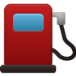 : เพิ่มขึ้น จากราคาขายปลีกน้ำมันในประเทศยังคงอยู่ในระดับต่ำ ประกอบกับมีวันหยุดต่อเนื่องหลายวัน
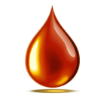 น้ำมันเครื่องบิน*
น้ำมันเตา
0.7%
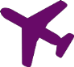 LPG**
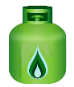 0.6%
 8.6%
*รวมการใช้พลังงานทดแทน
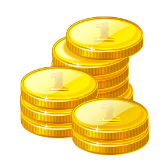  6.2%
ภาพรวมภาวะเศรษฐกิจ
: เพิ่มขึ้น ไม่มากนัก
เนื่องจาการชะลอตัวของจำนวนนักท่องเที่ยวในครึ่งปีแรก
: ลดลง จากการใช้           ในภาคอุตสาหกรรมและขนส่ง
: ลดลง เกือบทุกประเภท โดยเฉพาในภาคครัวเรือน และภาคขนส่ง
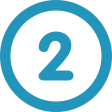 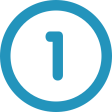 GDP : ปี 2562 คาดว่าจะขยายตัว  2.6% ตามการลงทุน และการบริโภคภาคเอกชน
	ที่ยังคงขยายตัว
ไฟฟ้า
ก๊าซธรรมชาติ
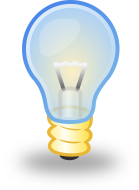 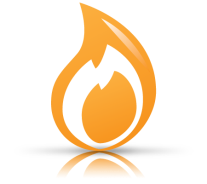  1.9%
 3.8%
ราคาน้ำมันดิบดูไบ : เฉลี่ยอยู่ที่             63.2 $/BBL
: เพิ่มขึ้น จากอุณหภูมิที่สูงขึ้นเมื่อเทียบกับปีก่อนส่งผลให้การใช้ไฟฟ้าภาคครัวเรือนและธุรกิจเพิ่มขึ้น
: เพิ่มขึ้น จากการใช้เพื่อผลิตไฟฟ้า
ที่มา : สศช.
3
*น้ำมันเครื่องบินและน้ำมันก๊าด    **ไม่รวม Feed stock ในปิโตรเคมี
เดือน ธ.ค. เป็นข้อมูลเบื้องต้น
[Speaker Notes: ภาพรวมภาวะเศรษฐกิจไทย ปี 2562 สภาพัฒน์คาดการณ์ GDP ขยายตัว 2.6% ตามการขยายตัวของการลงทุนและการบริโภคภาคเอกชน และราคาน้ำมันดิบดูไบ เฉลี่ยอยู่ที่ 63.2 $/BBL ซึ่งส่งผลต่อสถานการณ์พลังงานของประเทศในปี 2562 ดังนี้

ภาพรวมการใช้พลังงานขั้นต้น ปี 2562  เพิ่มขึ้น 0.7%  เป็นการเพิ่มขึ้นของการใช้น้ำมัน ก๊าซธรรมชาติ และพลังงานทดแทน 
	
การใช้น้ำมันสำเร็จรูป เพิ่มขึ้น 1.6% โดยหลักๆ เป็นการเพิ่มขึ้นของการใช้น้ำมันกลุ่มเบนซิน ดีเซล และน้ำมันเครื่องบิน โดย
น้ำมันเบนซิน และดีเซล เพิ่มขึ้นประมาณ 4% จากราคาขายปลีกน้ำมันในประเทศที่ยังคงอยู่ในระดับต่ำ และมีวันหยุดต่อเนื่องหลายวัน
น้ำมันเครื่องบิน เพิ่มขึ้นไม่มากนัก เนื่องจากการชะลอตัวของจำนวนนักท่องเที่ยวในช่วงครึ่งปีแรก
น้ำมันเตา ลดลง 8.6% จากการใช้ในภาคอุตสาหกรรมและขนส่ง
การใช้ LPG ลดลงเกือบทุกประเภท โดยเฉพาะภาคครัวเรือน ลดลงจากลักษณะการบริโภคที่เปลี่ยนไปคือเน้นการใช้เตาไฟฟ้า หรือการสั่งอาหารดิลิเวอร์ลี่เพิ่มขึ้น และ ภาคขนส่ง ลดลงจากผู้ใช้รถยนต์บางส่วนหันไปใช้น้ำมันแทนเนื่องจากราคาขายปลีกน้ำมันในประเทศอยู่ในระดับที่ไม่สูงมาก
 
การใช้ไฟฟ้า เพิ่มขึ้น 3.8% จากอุณหภูมิที่สูงขึ้นเมื่อเทียบกับปีก่อนส่งผลให้การใช้ไฟฟ้าภาคครัวเรือนและธุรกิจเพิ่มขึ้น
 
การใช้ก๊าซธรรมชาติ เพิ่มขึ้น 1.9% หลักๆ เป็นการเพิ่มขึ้นของการใช้สำหรับการผลิตไฟฟ้า
 
การใช้พลังงานทดแทน ปัจจุบันการใช้พลังงานทดแทนเพิ่มขึ้น 3.3% สอดคล้องกับการใช้พลังงานทดแทนในการผลิตไฟฟ้าที่เพิ่มขึ้น โดยเฉพาะการใช้ชีวมวล พลังงานแสงอาทิตย์ และพลังงานลม ทั้งนี้ในปี 2562 มีโรงไฟฟ้าพลังงานลม (ลำตะคอง) เข้าระบบ มีกำลังการผลิต 24 MW

Note : การใช้พลังงานขั้นต้น (หมายถึง พลังงานที่ยังไม่ผ่านการแปรรูปภายในประเทศ เช่น น้ำมันดิบ ถ่านหิน ก๊าซธรรมชาติ ความร้อนจากแสงอาทิตย์ เป็นต้น)]
การใช้พลังงานเชิงพาณิชย์ขั้นสุดท้าย
สัดส่วนการใช้
พลังงานเชิงพาณิชย์ขั้นสุดท้าย
น้ำมัน
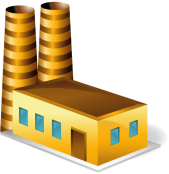 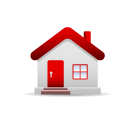 พันบาร์เรลเทียบเท่าน้ำมันดิบต่อวัน
ไฟฟ้า
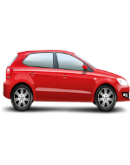 2562p*
พลังงานทดแทน
ถ่านหินนำเข้า
ก๊าซธรรมชาติ
รวมทั้งสิ้น 1,797
พันบาร์เรลเทียบเท่าน้ำมันดิบต่อวัน
เดือน ธ.ค. เป็นข้อมูลเบื้องต้น
การใช้พลังงานขั้นสุดท้าย         0.05%
4
[Speaker Notes: การใช้พลังงานขั้นสุดท้ายของปี 2562 ลดลงเล็กน้อย ประมาณ 0.05% 	 โดยเป็นการลดลงของ
การใช้ถ่านหิน/ลิกไนต์ ลดลง 11.6% ตามการใช้ในภาคอุตสาหกรรม
การใช้ก๊าซธรรมชาติ ลดลง 3.5% เนื่องจากการใช้ NGV ในภาคขนส่งลดลงอย่างมากถึง 11% ส่วนการใช้ในภาคอุตสาหกรรมทรงตัวตามสภาวะเศรษฐกิจ 
ในขณะที่
การใช้น้ำมันสำเร็จรูป เพิ่มขึ้น 1.6%ตามการเพิ่มขึ้นของการใช้น้ำมันในภาคขนส่ง เนื่องจากปัจจัยด้านราคาขายปลีกที่ยังคงอยู่ในระดับที่ไม่สูงมากนัก
น้ำมันเครื่องบิน เพิ่มขึ้นเล็กน้อย เนื่องจากการชะลอตัวของจำนวนนักท่องเที่ยวในครึ่งปีแรก และปริมาณการจราจรทางอากาศขยายตัวได้น้อย เนื่องจากปัจจุบันไม่สามารถเพิ่มสล็อตการบินได้
การใช้ไฟฟ้าในภาคครัวเรือนและธุรกิจ คิดเป็นร้อยละ 52 ของการใช้ไฟฟ้าทั้งหมด มีการใช้ไฟฟ้าเพิ่มขึ้นค่อนข้างสูงเนื่องจากในปี 2562 ประเทศไทยเข้าสู่ฤดูร้อนตั้งแต่เดือนกุมภาพันธ์ และมีอุณหภูมิอากาศเฉลี่ยสูงกว่าปีก่อน ประมาณ 1-2 องศา ส่งผลให้เกิดการใช้พลังงานในระบบปรับอากาศ/เครื่องปรับอากาศทั้งในภาคครัวเรือนและธุรกิจเพิ่มขึ้น สอดคล้องกับปริมาณการจำหน่ายเครื่องปรับอากาศในประเทศที่ขยายตัวเพิ่มขึ้นถึง 30% ในช่วง 9 เดือนแรกของปี 2562
การใช้พลังงานทดแทน เป็นการเพิ่มขึ้นของการใช้ชีวมวลเพื่อผลิตความร้อนในภาคอุตสาหกรรมซึ่งมีสัดส่วนร้อยละ 90 ของความต้องการใช้พลังงานทดแทนในการผลิตความร้อน
 
Note : พลังงานขั้นสุดท้าย คือ การนำพลังงานปฐมภูมิมาแปรรูปให้ได้พลังงานอีกรูปแบบหนึ่ง เพื่อให้เหมาะสมแก่การใช้งาน รวมถึงเพื่อตอบสนองความต้องการของผู้ใช้มากขึ้น เช่น น้ำมันสำเร็จรูป ก๊าซธรรมชาติ ไฟฟ้า]
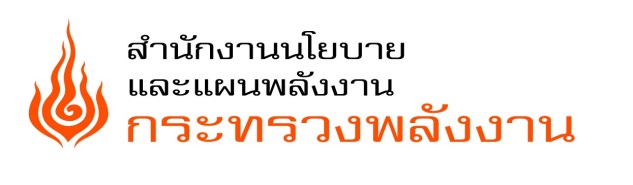 ยอดจำหน่ายและราคาน้ำมันดีเซล
2561
2562p
2560
 4.3%
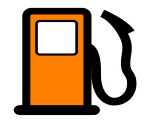 ยอดจำหน่ายดีเซล
เฉลี่ย 67.5 ล้านลิตร/วัน
เฉลี่ย 64.7 ล้านลิตร/วัน
ล้านลิตร/วัน
บาท/ลิตร
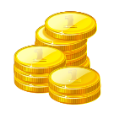 ราคาน้ำมันดีเซล
การใช้ดีเซลเฉลี่ยยังคงเพิ่มขึ้น แม้ราคาขายปลีกจะปรับตัว
สูงขึ้นในช่วงครึ่งปีหลัง
1 ธ.ค. 2561 มีการส่งเสริมให้ราคาขายปลีก B7 และ B20 แตกต่างกัน 5 บาทต่อลิตร
เดือน ธ.ค. เป็นข้อมูลเบื้องต้น
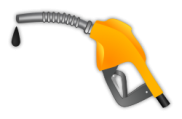 การใช้น้ำมันดีเซล เฉลี่ย 67.3 ล้านลิตร/วัน คาดว่า  4.3%  เนื่องจากราคาขายปลีกอยู่ในระดับต่ำกว่าปีก่อน และมาตรการส่งเสริมให้ราคาขายปลีก B7 และ B20 แตกต่างกัน 5 บาทต่อลิตร
5
[Speaker Notes: น้ำมันดีเซล มีปริมาณการใช้เฉลี่ยอยู่ที่ 67.5 ล้านลิตรต่อวัน เพิ่มขึ้น 4.3% เนื่องจาก

ราคาขายปลีกน้ำมันดีเซลภายในประเทศยังคงอยู่ในระดับที่ไม่สูงมากนัก 
และตั้งแต่ ธ.ค. 2561 - 30 ก.ย. 2562 ภาครัฐมีนโยบายส่งเสริมการใช้น้ำมันดีเซล B20 ให้ต่ำกว่าดีเซล B7 5 บาทต่อลิตร 
และในวันที่ 1 ต.ค. 2562 ปรับลดส่วนต่างราคาน้ำมันดีเซล B7 ต่ำกว่าดีเซล B20 3 บาทต่อลิตร 
เพื่อลดค่าครองชีพของประชาชน ช่วยแก้ไขปัญหาน้ำมันปาล์มดิบล้นตลาด สร้างเสถียรภาพปาล์มน้ำมัน ทำให้การจำหน่ายดีเซล B20 เพิ่มขึ้นมาอยู่ที่ 8 ล้านลิตรต่อวัน 

	- ปัจจุบันราคาน้ำมันดีเซล อยู่ที่ 26.49 บาทต่อลิตร และน้ำมันดีเซล B20 ราคา 23.49 บาทต่อลิตร (ข้อมูล ณ วันที่ 2 มกราคม 2563)

รอcheck ข้อมูลอีกที 
ปัจจุบัน พพ. มีการตั้งเป้าการใช้น้ำมัน B100 อยู่ที่ 3.84 ล้านลิตรต่อวัน และปัจจุบันมีการใช้ไบโอดีเซลในช่วง ม.ค.-ก.ย. พพ. รายงานการใช้อยู่ที่ระดับ 4.8 ล้านลิตรต่อวัน สูงกว่าเป้าที่ พพ.ได้ตั้งไว้]
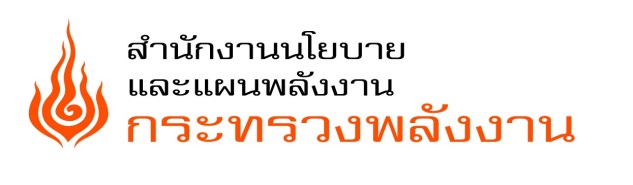 ยอดจำหน่ายน้ำมันเบนซินและแก๊สโซฮอล และราคาน้ำมันเบนซินเฉลี่ย
2561
2562p
2560
 3.9%
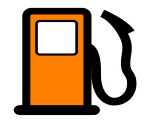 ยอดจำหน่าย
เบนซินและแก๊สโซฮอล
เฉลี่ย 32.3  ล้านลิตร/วัน
เฉลี่ย 31.1 ล้านลิตร/วัน
ล้านลิตร/วัน
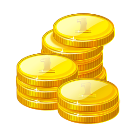 ราคาน้ำมันเบนซินเฉลี่ย
บาท/ลิตร
2562p*
เดือน พ.ย.-ธ.ค. เป็นข้อมูลเบื้องต้น
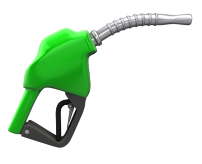 การใช้น้ำมันเบนซินและแก๊สโซฮอล เฉลี่ย 32.3 ล้านลิตร/วัน  คาดว่า 3.9%  เนื่องจากราคาขายปลีกที่ยังอยู่ในระดับไม่สูงมากนัก สอดคล้องกับปริมาณรถยนต์นั่งและรถจักรยานยนต์ที่เพิ่มขึ้น
6
[Speaker Notes: น้ำมันกลุ่มเบนซินและแก๊สโซฮอล  มีปริมาณการใช้เฉลี่ยอยู่ที่ 32.3 ล้านลิตรต่อวัน เพิ่มขึ้นจากปีก่อน 3.9%  
คาดว่าการเพิ่มขึ้นของการใช้น้ำมันส่วนหนึ่งมาจากราคาขายปลีกเฉลี่ยน้ำมันมีค่าต่ำกว่าปีที่ผ่าน และผู้ใช้รถ LPG บางส่วนเปลี่ยนกลับมาใช้น้ำมันแทน
การใช้น้ำมันแก๊สโซฮอล 95E10 มีสัดส่วนการใช้มากที่สุด ประมาณ 43% หรือคิดเป็น 13.9 ล้านลิตรต่อวัน มีการใช้เพิ่มขึ้น 7% เนื่องจากราคาขายปลีกไม่ค่อยแตกต่างจากแก๊สโซฮอล 91E10 มากนัก
รองลงมาคือการใช้น้ำมันแก๊สโซฮอล 91E10 มีการใช้อยู่ที่ 9.6 ล้านลิตรต่อวัน มีการใช้ลดลงประมาณ 3.9%
 
ปัจจุบัน (ณ วันที่ 2 มกราคม 2563) 
ราคาขายปลีกเบนซิน 95  อยู่ที่  33.66 บาทต่อลิตร
ราคาขายปลีกแก๊สโซฮอล์ 95E10 อยู่ที่ 26.25 บาทต่อลิตร
ราคาขายปลีกแก๊สโซฮอล์ 91E10 อยู่ที่ 25.98 บาทต่อลิตร
ราคาขายปลีกแก๊สโซฮอล์ 95E20 อยู่ที่ 23.24 บาทต่อลิตร
ราคาขายปลีกแก๊สโซฮอล์ 95E85 อยู่ที่ 18.89 บาทต่อลิตร]
การใช้ LPG รายสาขา
ธ.ค. 2557 ปรับโครงสร้างราคา LPG ให้สะท้อนต้นทุนที่แท้จริง และกลายเป็นราคาเดียวกันทุก sector
1 ส.ค. 2560 ลอยตัวราคา LPG อย่างเป็นทางการ
28 พ.ค. 2561 ใช้กองทุนน้ำมันเชื้อเพลิงในการรักษาเสถียรภาพราคาก๊าซ LPG ทำให้ราคาขายปลีกอยู่ที่ 21.87 บาท/กก.
2562p*
รวมทั้งสิ้น 6,582 พันตัน
เดือน พ.ย.-ธ.ค. เป็นข้อมูลเบื้องต้น
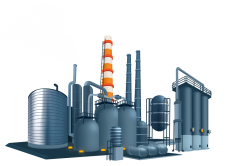 การใช้ LPG          0.6%
7
[Speaker Notes: การใช้ LPG โพรเพน และบิวเทน การใช้อยู่ที่ระดับ 6,582 พันตัน ลดลงจากปีก่อน 0.6% โดยเป็นการลดลงในเกือบทุกสาขา ยกเว้นการ LPG ที่ใช้ในอุตสาหกรรมปิโตรเคมี 
ภาคครัวเรือน มีสัดส่วนการใช้สูงสุดคิดเป็นร้อยละ 32 การใช้ลดลง 1.7% คาดว่าส่วนหนึ่งเกิดจากลักษณะการบริโภคที่เปลี่ยนไปคือเน้นการใช้เตาไฟฟ้า หรือการสั่งอาหารดิลิเวอร์ลี่เพิ่มมากขึ้น 
ภาคอุตสาหกรรม มีการใช้ลดลง 4.1% สอดคล้องกับสภาวะเศรษฐกิจชะลอตัว 
ภาคขนส่ง คิดเป็นสัดส่วนร้อยละ 16 ของการใช้ LPG ทั้งหมด มีการใช้ลดลง 12.5% เนื่องจากผู้ใช้รถยนต์บางส่วนหันไปใช้น้ำมันแทนเนื่องจากราคาขายปลีกน้ำมันในประเทศอยู่ในระดับที่ไม่สูงมาก 
การใช้เอง สัดส่วนร้อยละ 1.0 มีการใช้ลดลง 44.8%

ราคา LPG  
ในเดือน ธันวาคม 2557 มีการปรับโครงสร้างราคา LPG ให้สะท้อนต้นทุนที่แท้จริง และมีราคาเดียวกันในทุก Sector
วันที่ 1 ส.ค. 60 มีการลอยตัวราคา LPG อย่างเป็นทางการ 
วันที่ 28 พ.ค. 2561 ใช้กองทุนน้ำมันเชื้อเพลิงในการรักษาเสถียรภาพราคาก๊าซ LPG ทำให้ปัจจุบันราคาขายปลีก LPG อยู่ที่ 21.87 บาท/กิโลกรัม
ฐานะกองทุนน้ำมันเชื้อเพลิง ณ วันที่ 15 ธ.ค. 62 มีการใช้เงินกองทุนอุดหนุนราคา LPG ไปแล้ว 4,995 ล้านบาท

หมายเหตุ: LPG รายสาขา รวมการใช้ LPG ที่ใช้เป็น Feed Stocks ในปิโตรเคมี

ราคา LPG]
ราคา LPG รายสาขา
2554-2557
2558-2562(ก.ย.)
2553
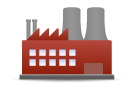 อุตสาหกรรม
ราคา LPG และครัวเริอน
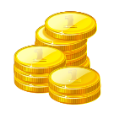 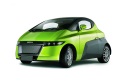 ขนส่ง
บาท/กิโลกรัม
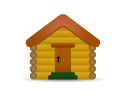 ครัวเรือนรายได้น้อย
- ก.ค. 2554 ทยอยปรับราคาขายปลีกก๊าซ LPG ในภาคอุตสาหกรรมให้สะท้อนต้นทุนโรงกลั่นน้ำมัน แต่ไม่ให้เกิน 30.13 บาท/กก. 
- ม.ค. 2555 ทยอยปรับราคาขายปลีกก๊าซ LPG ในภาคขนส่งให้สะท้อนต้นทุนโรงกลั่นน้ำมัน และให้ราคาคงที่ที่ 21.38 บาท/กก. ตั้งแต่เดือน ก.ย. 2555
- 1 ส.ค. 2560 ลอยตัวราคา LPG อย่างเป็นทางการ
- 28 พ.ค. 2561 ใช้กองทุนน้ำมันเชื้อเพลิงในการรักษาเสถียรภาพราคาก๊าซ LPG ทำให้ราคาขายปลีกอยู่ที่ 21.87 บาท/กก.
ธ.ค. 2557ปรับโครงสร้างราคา LPG ให้สะท้อนต้นทุนที่แท้จริง และกลายเป็นราคาเดียวกันทุก sector
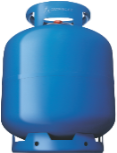 การเปิดเสรีธุรกิจก๊าซ LPG ทั้งระบบ
- ระยะที่ 1 : เปิดเสรีธุรกิจก๊าซ LPG ส่วนนำเข้า โดยยกเลิกการควบคุมการนำเข้าก๊าซ LPG ของประเทศทั้งด้านปริมาณและราคา เมื่อวันที่ 8 ธ.ค. 2559
- ระยะที่ 2 : เปิดเสรีธุรกิจก๊าซ LPG ทั้งระบบ โดยยกเลิกการควบคุม/กำหนดราคาและปริมาณของทุกแหล่งผลิตและจัดหา เปิดเสรีการนำเข้าและส่งออกโดยสมบูรณ์ เมื่อวันที่ 31 ก.ค. 2560
LPG
8
[Speaker Notes: การเปิดเสรีธุรกิจก๊าซ LPG ทั้งระบบ
ระยะที่ 1 : เปิดเสรีธุรกิจก๊าซ LPG ส่วนนำเข้า โดยยกเลิกการควบคุมการนำเข้าก๊าซ LPG ของประเทศทั้งด้านปริมาณและราคา เมื่อวันที่ 8 ธ.ค. 2559
ระยะที่ 2 : เปิดเสรีธุรกิจก๊าซ LPG ทั้งระบบ โดยยกเลิกการควบคุม/กำหนดราคาและปริมาณของทุกแหล่งผลิตและจัดหา เปิดเสรีการนำเข้าและส่งออกโดยสมบูรณ์ เมื่อวันที่ 31 ก.ค. 2560
 
ราคา LPG ตลาดโลก 9 เดือนแรกของปี 2562
LPG Cargo  อยู่ที่ 429 $/Ton
CP  อยู่ที่ 438 $/Ton]
การจัดหาก๊าซธรรมชาติ
สัดส่วนการจัดหาก๊าซธรรมชาติ
 1.3%
2562p*
ราคา LNG  ปี 2562 เฉลี่ย 10 เดือน อยู่ที่  345  Baht/MMBTU
 2.6%
รวมทั้งสิ้น 5,021 MMSCFD
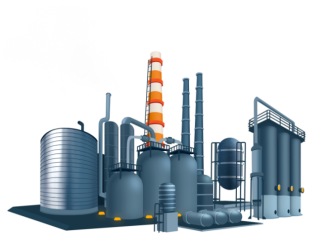 การจัดหาก๊าซธรรมชาติ          2.2%
หมายเหตุ : นำเข้า LNG ตั้งแต่เดือนพฤษภาคม 2554
                นำเข้า NG จากแหล่งซอติกา ตั้งแต่เดือนสิงหาคม 2557
9
9
[Speaker Notes: การจัดหาก๊าซธรรมชาติ 
เพิ่มขึ้นร้อยละ 2.2% โดยเป็นการเพิ่มขึ้นทั้งการผลิตในประเทศและการนำเข้าจากต่างประเทศ ตามการใช้ที่เพิ่มขึ้นในภาคการผลิตไฟฟ้า 
ปัจจุบันก๊าซธรรมชาติผลิตในประเทศประมาณ 72% ซึ่งไม่เพียงพอต่อความต้องการใช้จำเป็นต้องนำเข้าจากพม่า และนำเข้า LNG 
โดยในปี 2562 มีการนำเข้าก๊าซธรรมชาติ เพิ่มขึ้น 1.3% 
ราคาเฉลี่ย LNG ปี 2562 (เดือนม.ค.-ต.ค.62) อยู่ที่ 345 บาทต่อ MMBTU]
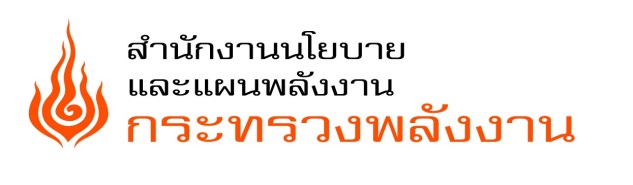 การใช้ไฟฟ้า และ Peak
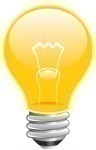 การใช้ไฟฟ้า  194,949 ล้านหน่วย*
Peak ประเทศ 37,312 MW
Peak 3 การไฟฟ้า32,273 MW
Peak ระบบ กฟผ.30,853 MW
Peak
40,000
3.8%
ณ วันที่ 3 พ.ค. เวลา 14.27 น.
Peak ประเทศ
Peak ระบบ 3 การไฟฟ้า
Peak ระบบ กฟผ.
30,000
37,312 MW
32,273 MW
30,853 MW
รวม Peak ของ VSPP และ Captive power
รวม Peak ของ VSPP
8.7%
20,000
2562p
10,000
Reserve Margin (ระบบ 3 การไฟฟ้า) = 31.6%
7.7%
0
ครัวเรือน
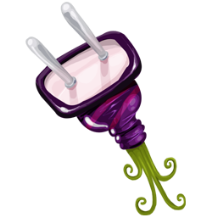 การใช้ไฟฟ้า รวมทั้งสิ้น  194,949 ล้านหน่วย คาดว่า 3.8% 
จากอุณหภูมิที่สูงขึ้นเมื่อเทียบกับปีก่อนส่งผลให้การใช้ไฟฟ้าภาคครัวเรือนและธุรกิจเพิ่มขึ้น
8.9%
10
เดือน พ.ย.-ธ.ค. เป็นข้อมูลเบื้องต้น
[Speaker Notes: การใช้ไฟฟ้า ในปี 2562 อยู่ที่ 194,949 ล้านหน่วย เพิ่มขึ้น 3.8% จากปีก่อน 
โดยเป็นการเพิ่มขึ้นของการใช้ไฟฟ้าเกือบทุกประเภท ยกเว้นการใช้ไฟฟ้าภาคอุตสาหกรรมที่มีการใช้ไฟฟ้าลดลง
การใช้ไฟฟ้าในภาคครัวเรือนและธุรกิจ คิดเป็น 52% ของการใช้ไฟฟ้าทั้งหมด มีการใช้ไฟฟ้าเพิ่มขึ้นค่อนข้างสูงเนื่องจากในปี 2562 ประเทศไทยเข้าสู่ฤดูร้อนตั้งแต่เดือนกุมภาพันธ์ และมีอุณหภูมิอากาศเฉลี่ยสูงกว่าปีก่อน ประมาณ 1-2 องศา ส่งผลให้เกิดการใช้พลังงานในระบบปรับอากาศ/เครื่องปรับอากาศในภาคครัวเรือนและธุรกิจเพิ่มขึ้น สอดคล้องกับปริมาณการจำหน่ายเครื่องปรับอากาศในประเทศที่ขยายตัวเพิ่มขึ้นถึง 30% ในช่วง 9 เดือนแรกของปี 2562
ขณะที่การใช้ไฟฟ้าในภาคอุตสาหกรรมลดลง 
โดยหลักๆ เป็นการลดลงของการใช้ไฟฟ้าในอุตสาหกรรมอาหาร เหล็กและโลหะพื้นฐาน อิเล็กทรอนิกส์ สิ่งทอ ยานยนต์ และซีเมนต์ ตามสภาวะเศรษฐกิจที่ชะลอตัว อีกทั้งสงครามการค้าระหว่างสหรัฐอเมริกากับจีน ทำให้การผลิตเหล็กและอิเล็กทรอนิกส์ในประเทศลดลง

Peak ประเทศ เกิดขึ้น ณ วันที่ 3 พ.ค. 2562 เวลา 14.27 น. อยู่ที่ระดับ 37,312 MW เพิ่มขึ้น 8.7% เมื่อเทียบกับปีก่อน และ

Peak ระบบ 3 การไฟฟ้า อยู่ที่ระดับ 32,273 MW เพิ่มขึ้น 7.7% เมื่อเทียบกับปีก่อน สาเหตุที่ Peak สูงขึ้นมากเนื่องจากอุณหภูมิที่สูงขึ้นเมื่อเทียบกับปีก่อน]
มูลค่าการนำเข้าและการส่งออกพลังงาน
2 %
1 %
6%
4%
6%
5%
2 %
4 %
12%
4 %
15%
พันล้านบาท
3 %
95 %
พันล้านบาท
96%
67%
68%
61%
88%
88%
90%
87 %
3 %
9 %
10 %
8 %
10 %
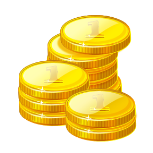 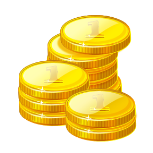 มูลค่าการส่งออกพลังงาน        31.9%
มูลค่าการนำเข้าพลังงาน         14.0%
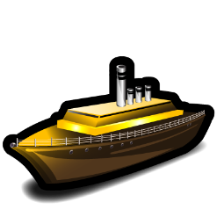 การพึ่งพาการนำเข้าต่อการใช้พลังงาน อยู่ที่ร้อยละ 67
11
ปี 2562 * เดือน ต.ค.-ธ.ค. เป็นข้อมูลเบื้องต้น
[Speaker Notes: มูลค่าการนำเข้าพลังงาน ลดลงตามการลดลงของราคานั้นดิบ เนื่องจากการนำเข้าพลังงานส่วนใหญ่เป็นการนำเข้าน้ำมันดิบคิดเป็นร้อยละ 61  ทั้งนี้ ราคาน้ำมันดิบที่ลดลง จาก 73.66 $/BBL เหลือ 67.36 $/BBL ส่งผลให้ภาพรวมของการนำเข้าพลังงานลดลง 14%  หรือคิดเป็นมูลค่าการนำเข้าเท่ากับ  1,053 พันล้านบาท

มูลค่าการส่งออกพลังงาน อยู่ที่  194  พันล้านบาท ลดลง 31.9% ตามการลดลงของการส่งออกน้ำมันดิบและน้ำมันสำเร็จรูป 
 
ปัจจุบันประเทศไทย มีการพึ่งการนำเข้าพลังงาน ร้อยละ 67]
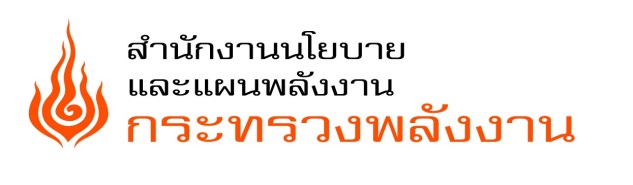 แนวโน้มสถานการณ์พลังงานปี 2563
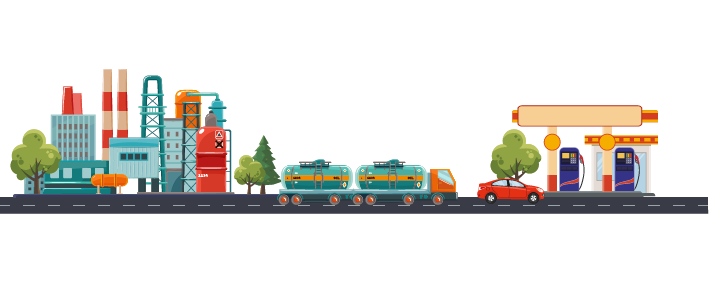 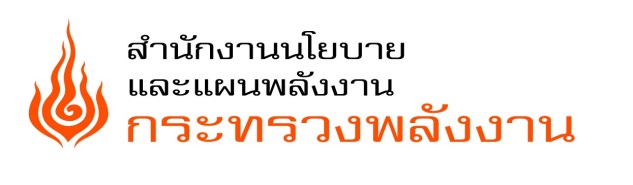 แนวโน้มการใช้พลังงาน ปี 2563
สมมติฐานการพยากรณ์
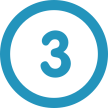 การใช้พลังงานขั้นต้นรายชนิด
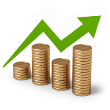 GDP
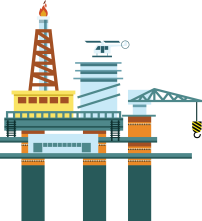 : ปี 2563 คาดว่าขยายตัว 
    2.7-3.7%
น้ำมัน
ก๊าซธรรมชาติ
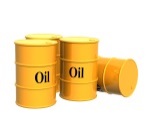 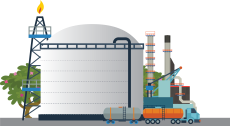 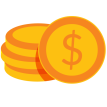  0.8%
อัตราแลกเปลี่ยน
 1.3%
: 30.5 - 31.5  บาท/$
ราคาน้ำมันดิบดูไบ
: เพิ่มขึ้น จากแนวโน้มการขยายตัวทางเศรษฐกิจ และราคาน้ำมันที่คาดว่ายังคงอยู่ในระดับต่ำ
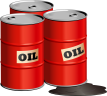 : เพิ่มขึ้น จากการใช้เพื่อผลิตไฟฟ้า และการใช้ในภาคอุตสาหกรรม
: สศช.  57 - 67  $/BBL
ราคาน้ำมันดิบเบรนท์
: EIA  60.1 $/BBL 
: Goldman Sachs 63 $/BBL
 1.4%
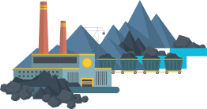 ถ่านหิน/ลิกไนต์
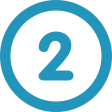 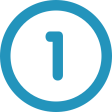 การใช้พลังงานขั้นต้น
: เพิ่มขึ้น ตามภาวะเศรษฐกิจที่คาดว่าจะดีขึ้น
โดยเพิ่มขึ้นทั้งการใช้ในการผลิตไฟฟ้าและอุตสาหกรรม
หน่วย : พันบาร์เรลเทียบเท่าน้ำมันดิบต่อวัน
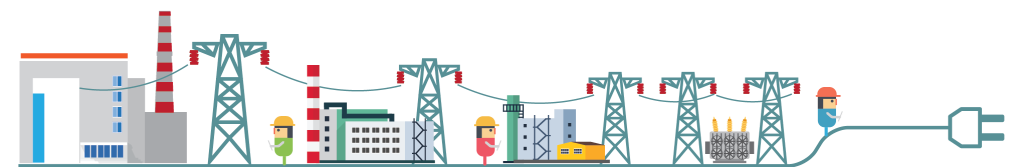 พลังงานน้ำ/ไฟฟ้านำเข้า
พลังงานทดแทน
2,789
 1.8%
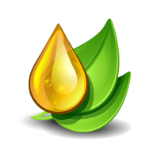  3.9%
 4.6%
การใช้พลังงานปี 2563  จะเพิ่มขึ้นตามภาวะเศรษฐกิจของประเทศ และเศรษฐกิจโลกที่คาดว่ามีแนวโน้มปรับตัวดีขึ้น  โดยเพิ่มขึ้นทุกชนิดพลังงาน
: เพิ่มขึ้น เนื่องจากในช่วงปลายปี 2562 มีโรงไฟฟ้าพลังน้ำของประเทศลาวเริ่มจ่ายไฟฟ้าเข้าระบบจำนวน 3 โรง
: เพิ่มขึ้น จากนโยบายส่งเสริมการใช้พลังงานทดแทนของภาครัฐ
[Speaker Notes: สนพ. ได้ทำการประมาณการแนวโน้มการใช้พลังงานในปี 2563 โดยมีสมมติฐาน
ด้านเศรษฐกิจ 
สภาพัฒน์คาดว่า มีการขยายตัวทางเศรษฐกิจร้อยละ 2.7-3.7 
เนื่องจากมีแรงส่งจากแนวโน้มการขยายในเกณฑ์ที่น่าพอใจของอุปสงค์ภายในประเทศทั้งในด้านการใช้จ่ายภาคครัวเรือนและการลงทุนภาครัฐและเอกชน 
รวมทั้งการปรับตัวดีขึ้นอย่างช้าๆ ของการส่งออกภายใต้แนวโน้มการปรับตัวดีขึ้นอย่างช้าๆ ของเศรษฐกิจโลก 
ประกอบกับการดำเนินมาตรการขับเคลื่อนเศรษฐกิจของภาครัฐ และการปรับตัวดีขึ้นของภาคการท่องเที่ยว ในปี 2563  
อัตราแลกเปลี่ยน
สภาพัฒน์คาดการณ์ อัตราแลกเปลี่ยนในปี 2563 จะมีค่าใกล้เคียงกับปีก่อน โดยมีค่าอยู่ในช่วง 30.5-31.5 บาทต่อดอลลาร์สหรัฐ
 
ราคาน้ำมันดิบ
จากการคาดการณ์ของหลายๆ สำนัก มองว่า ราคาน้ำมันดิบในปี 2563 จะไม่ค่อยแตกต่างจากราคาน้ำมันดิบในปีนี้มากนัก เนื่องจากแนวโน้มการชะลอตัวของเศรษฐกิจประเทศผู้บริโภคน้ำมันรายสำคัญของโลก อาทิ สหรัฐฯ จีน และญี่ปุ่น โดย 
สศช. คาดการณ์ราคาน้ำมันดิบ ดูไบ อยู่ในช่วง 57-67 ดอลลาร์สหรัฐต่อบาร์เรล
EIA (Energy Information Administration ของสหรัฐ) คาดการณ์ราคาน้ำมันดิบเบรนท์อยู่ที่  60.1 ดอลลาร์สหรัฐต่อบาร์เรล
Goldman Sachs (สถาบันทางการเงินของสหรัฐ) คาดการณ์ราคาน้ำมันดิบเบรนท์อยู่ที่ 63 ดอลลาร์สหรัฐต่อบาร์เรล

จากสมมุติฐานดังกล่าวคาดว่า จะส่งผลต่อการใช้พลังงานขั้นต้นในปี 2563 เพิ่มขึ้นร้อยละ 1.8 จากการเพิ่มขึ้นของ
น้ำมัน เพิ่มขึ้น 1.3% จากการขยายตัวทางเศรษฐกิจ และราคาน้ำมันที่คาดว่ายังคงอยู่ในระดับต่ำ
ถ่านหิน/ลิกไนต์ เพิ่มขึ้น1.4%  ตามภาวะเศรษฐกิจที่คาดว่าจะดีขึ้น โดยเพิ่มขึ้นทั้งจากการใช้ในการผลิตไฟฟ้าและอุตสาหกรรม
พลังงานทดแทน เพิ่มขึ้น 3.9% จากนโยบายส่งเสริมการใช้พลังงานทดแทนของภาครัฐ
ไฟฟ้านำเข้า เพิ่มขึ้น 4.6% เนื่องจากในช่วงปลายปี 2562 มีโรงไฟฟ้าพลังน้ำของประเทศลาวเริ่มจ่ายไฟฟ้าเข้าระบบจำนวน 3 โรง ได้แก่ เซเปียน (354 MW) น้ำเงี้ยบ (269 MW)  และไซยะบุรี (1,220 MW)
ก๊าซธรรมชาติ เพิ่มขึ้น 0.8% เนื่องจากการใช้เพื่อผลิตไฟฟ้า และการใช้ในภาคอุตสาหกรรม]
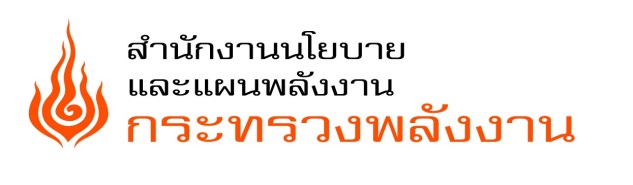 การใช้ไฟฟ้า และ Peak ปี 2563
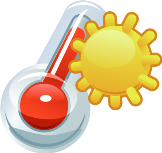 Peak
ตามแผน PDP2018
Peak ประเทศ
Peak ระบบ 3 การไฟฟ้า
37,437 MW
32,732 MW
รวม Peak ของ VSPP และ Captive power
รวม Peak ของ VSPP
0.3%
1.4%
p ข้อมูลเบื้องต้น    f  ข้อมูลประมาณการ
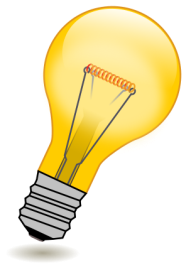 ปี 2563 คาดว่าการใช้ไฟฟ้ามีแนวโน้มเพิ่มขึ้น 2.6% จากภาวะเศรษฐกิจภายในประเทศ รวมทั้งการส่งออกที่คาดว่าจะปรับตัวดีขึ้น และการดำเนินมาตรการขับเคลื่อนเศรษฐกิจของภาครัฐ
14
[Speaker Notes: การใช้ไฟฟ้า ปี 2563 เพิ่มขึ้น 2.6% จากปีก่อน เนื่องจาก
ภาวะเศรษฐกิจภายในประเทศ ที่ปรับตัวดีขึ้นอย่างช้าๆ
การส่งออกที่คาดว่าจะปรับตัวดีขึ้นตามการดำเนินมาตรการขับเคลื่อนเศรษฐกิจของภาครัฐ (มาตรการการส่งเสริมการลงทุนในพื้นที่เขตพัฒนาพิเศษภาคตะวันออก (EEC) , การลงทุนภายใต้โครงการร่วมลงทุนระหว่างภาครัฐและภาคเอกชน (PPP))

ความต้องการพลังไฟฟ้าสูงสุด (Peak) ตามแผน PDP 2018 
Peak ของประเทศคาดว่าอยู่ที่ระดับ 37,437 เมกะวัตต์ เพิ่มขึ้น 0.3% และ
Peak ในระบบ 3 การไฟฟ้า คาดว่าจะอยู่ที่ระดับ 32,732 เมกะวัตต์ เพิ่มขึ้น 1.4%  เมื่อเทียบกับ Peak ของปีก่อน]
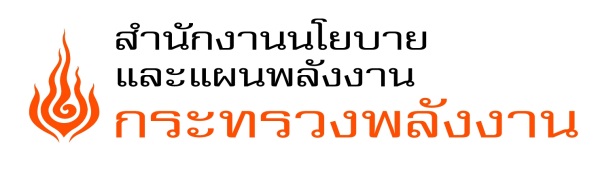 Q & A
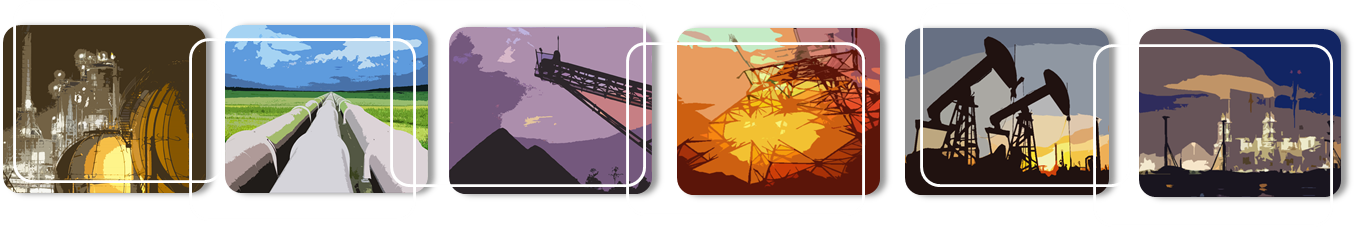 สามารถ Download ข้อมูล
ได้จากเว็บไซต์
www.eppo.go.th